Move On When Ready Hard To Believe But It Is Really True!
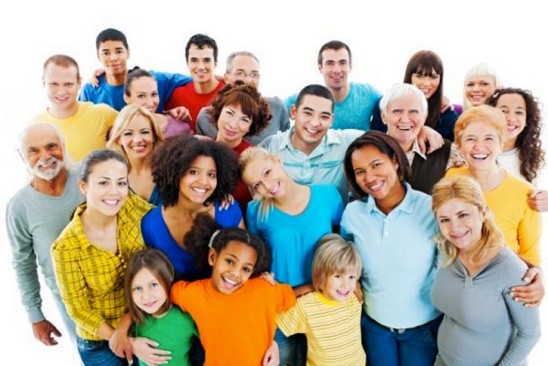 Gary Mealer, 
Transition Career Partnership Coordinator, 
gmealer@doe.k12.ga.us
Benefits many people!!!!
07/29/2016
1
SB 132 set MOWR requirements through the following definitions:
Institutions are responsible for establishing their own dual enrollment/MOWR admission requirements.  An ‘eligible high school student’ must meet the admission requirements set by the institution to be admitted to that institution.
What Did SB 132 Do?
Streamlined the 3 programs into one program.
Easier for students, parents, and K-12/higher education personnel to understand, promote, administer, etc.
X
Established a single program administered by GSFC.
Takes advantage of the online processes built for the Accel program.
X
Reduced out-of-pocket expenses for students and their families.
Increases access by removing financial barriers.
X
Expands course options.
Provides students with access to more courses provided through a single course list.
MOWR Early Graduation  Option
Earn a high school diploma (SB 2)
Student must receive credit for all EOCT courses: two English, two math, two science, and two social studies, and the required PE and Health course
Note:  Course(s) may be taken through MOWR and/or at high school
Take EOC exams
Exams must count 20% of final grade
Earn and complete one of the following:
Associate degree
Technical diploma
Two certificate programs within one specific career pathway
The high school must award a high school diploma
Three TCC Areas That Qualify For SB 2
Two technical certificate programs in a career pathway that TCSG currently offers
MOWR School Participation Agreements
To participate, must submit an annual participation agreement to GSFC
Eligible postsecondary institutions
Georgia public high schools 
Georgia private high schools
Home study programs operated in accordance with O.C.G.A. 20-2-690(c)
Required MOWR Forms
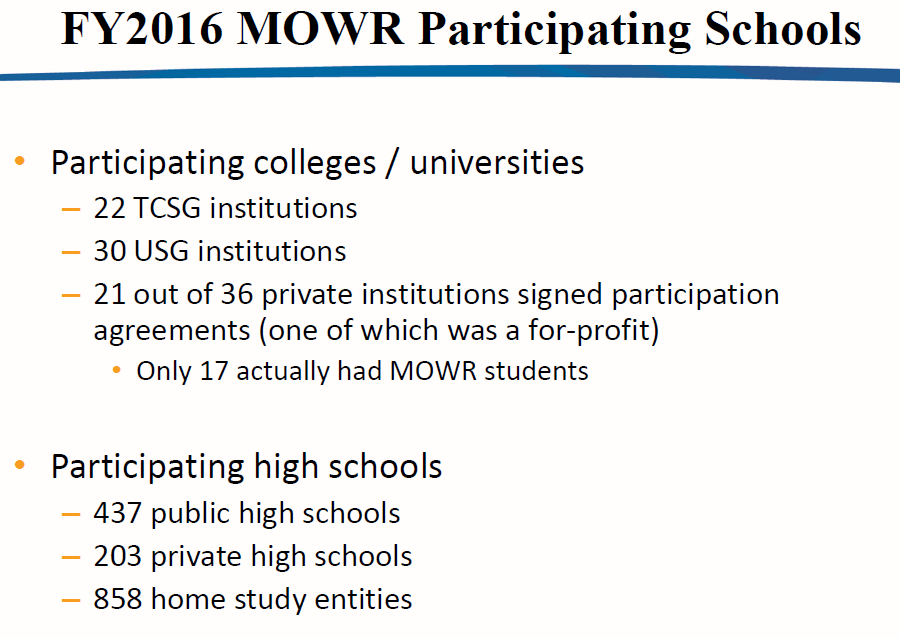 9/9/2016
8
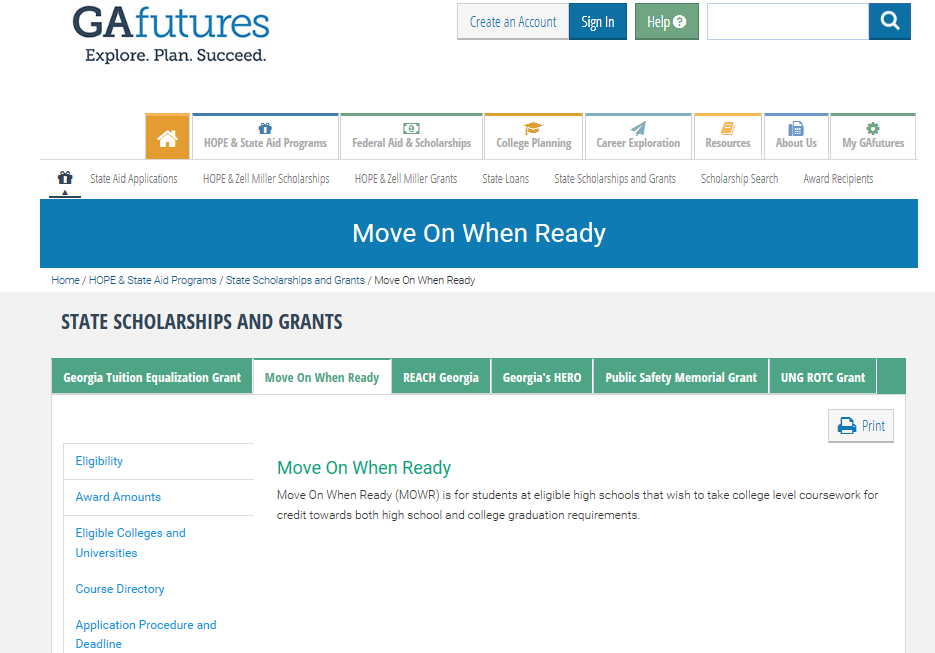 https://www.gafutures.org/
9/9/2016
9
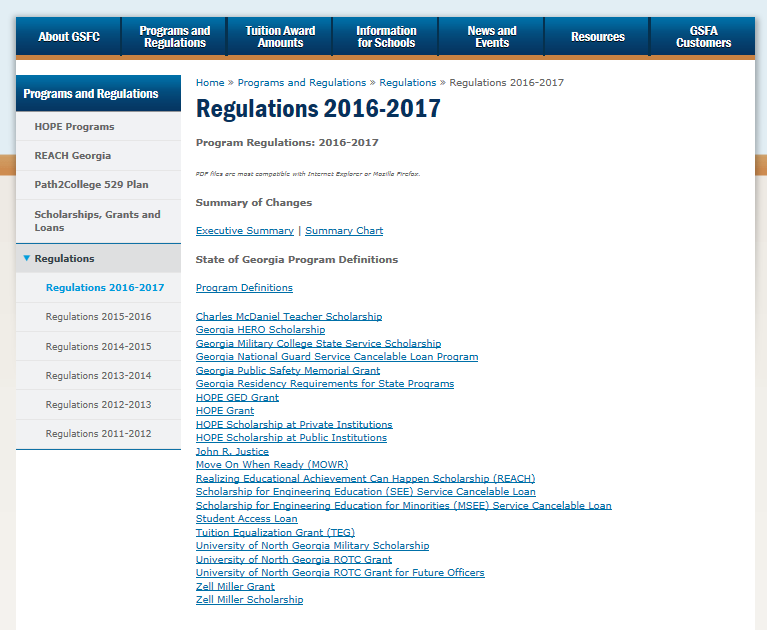 MOWR Regulations Link
9/9/2016
10
School Counselor Responsibilities
Provide general Move on When Ready information by February 1  each year
Provide student advisement
Record grades on student’s transcript for dual enrollment credits earned
Assist students with meeting Move on When Ready Student Application deadlines
Establish a contact plan for full-time students to ensure graduation requirements are met
9/9/2016
11
[Speaker Notes: These are some of the basic responsibilities counselor must provide for MOWR students.  

Must be current and knowledgeable on MOWR information for your students and parents. 

Ensure application is completed prior to for each semester of participation. 

Contact plan is crucial so you can keep up with these students especially fulltime S’s.  
GADOE is developing counselor advisement step sheet to help guide counselors through the process and defining proper sequence of action you should follow.]
Application Process
Student completes MOWR application and submits it to high school/home study
Requires high school counselor and parent/guardian signatures
Application must be completed each term
A high school official will select courses only from MOWR directory. Courses outside the directory will not be covered under MOWR 
Applications will then be forwarded to postsecondary to complete
Completes required post-secondary sexual assault awareness and prevention training under Title IX, 4 C.F.R.106 that will be provided at no cost to the student
9/9/2016
12
MOWR FY 17
9/9/2016
13
MOWR FY 17
9/9/2016
14
MOWR FY 17
9/9/2016
15
NEW MOWR Update
MOWR students can participate for 9th-12th grade years but not beyond
If graduation requirements are met early during 12th grade year they can continue participation the rest of that year
Only degree level MOWR courses can receive the .5 weight and meet the academic rigor course categories of the HOPE/Zell Scholarship
Biology taken again as MOWR can count as 4th science if not matched to same high school course number----For example, 
    26.0A324 Dual Enrollment Life Sciences TCSG (BIOL 2113 Anatomy and
                      Physiology I)  
MOWR 2016-17 Guidelines are posted on Ga Student Finance Commission webpage-gsfc.org
Gafutures.org is where all other MOWR documents are located
9/9/2016
16
MOWR Updates & Reminders
Math-first 3 required math courses (Alg. I, Geometry, Alg. II) are not available for any MOWR courses. MOWR approved mathematics courses are awarded core/elective credit for the fourth mathematics course requirement beyond Algebra II. 
		Questions--Sandi Woodall, Mathematics Program Manager
			swoodall@doe.k12.ga.us
		Brooke Kline, Mathematics Secondary Specialist
			bkline@doe.k12.ga.us
2. Transportation grant application mail out by Sept. 30 due Nov. 30
3. July 26, 2016- GAcollege411 transitioned to GAFutures
9/9/2016
17
MOWR Updates & Reminders
MOWR students are always high school students until high school graduation 
Local system makes final decision on what, how, when, where and If MOWR courses are taught at their high school instead of colleges
High schools should be consistent with procedures, schedules, and expectations of MOWR students as non-MOWR students
School Participation Form changed from annually to 4 years beginning 2016- 2017 school year
Local systems earn and retain their FTE funding
9/9/2016
18
MOWR Grades
Grade Conversion-local system determines conversion scale for the college letter grade.
Grade Weight-only degree level core courses receive a .5 weight and meet academic rigor course categories for HOPE GPA calculation. 
Class ranking- local systems determine valedictorian, class rank, etc. eligibility for MOWR students.
9/9/2016
19
MOWR Class Withdrawals
A grade must be posted on high school transcript, even if 	student withdraws from MOWR course and doesn’t
          complete course at high school
2. MOWR regulation 1605.5f. The high school must record on the       	student’s high school  transcript each approved course 	name, grade, and amount of credit hours and course unit 	credits earned for each course taken as a Dual Credit 	Enrollment student
9/9/2016
20
[Speaker Notes: 14. Must contact high school counselor
     Counselor, student and parent must have communication about the effects of withdrawal
     If withdrawal, the student will return to high school to make up that portion of the school day
    Effects of withdrawals could be FTE reporting and funding, GHSA eligibility, NCAA eligibility, graduating on time, 
    G.P.A., etc.]
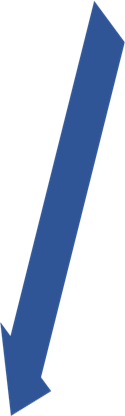 Georgia attendance law
9/9/2016
21
Most Common Questions
Can colleges set an age requirement?  Yes, up to individual college.
How many terms can a student participate?  Three per year, fall, spring, summer for semester, and fall, winter, spring and summer for quarter.
If a student is full-time at the high school can they still take courses through MOWR?  Yes, there is no limit to the total number of courses taken except 15 hours per college institution.
Can they earn a full Carnegie unit of credit for only one semester of MOWR instruction? Yes, if the MOWR college course is a 3 or more hour college class. 
Does a student have a certain time/date when they must announce they are pursuing SB2? No, it can occur anytime during the 9—12 grades. 
When does a student become eligible? 9th grade officially begins the Fall of the student’s 9th grade year.
9/9/2016
22
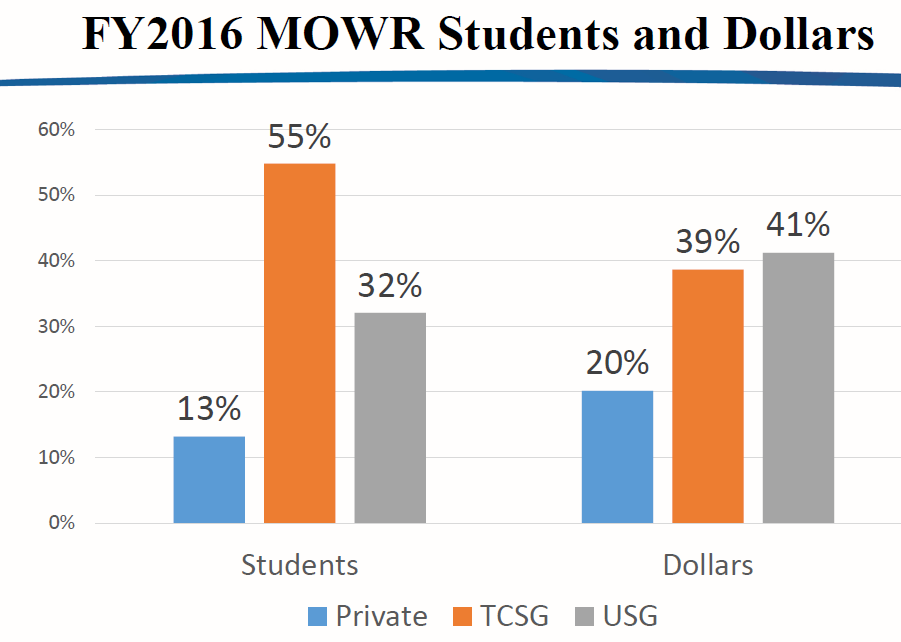 9/9/2016
23
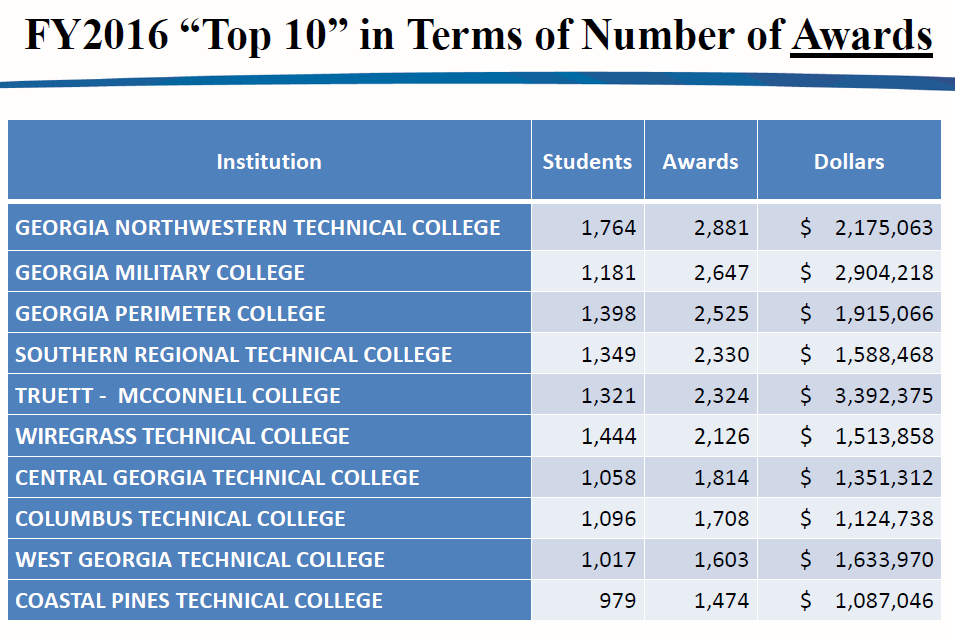 9/9/2016
24
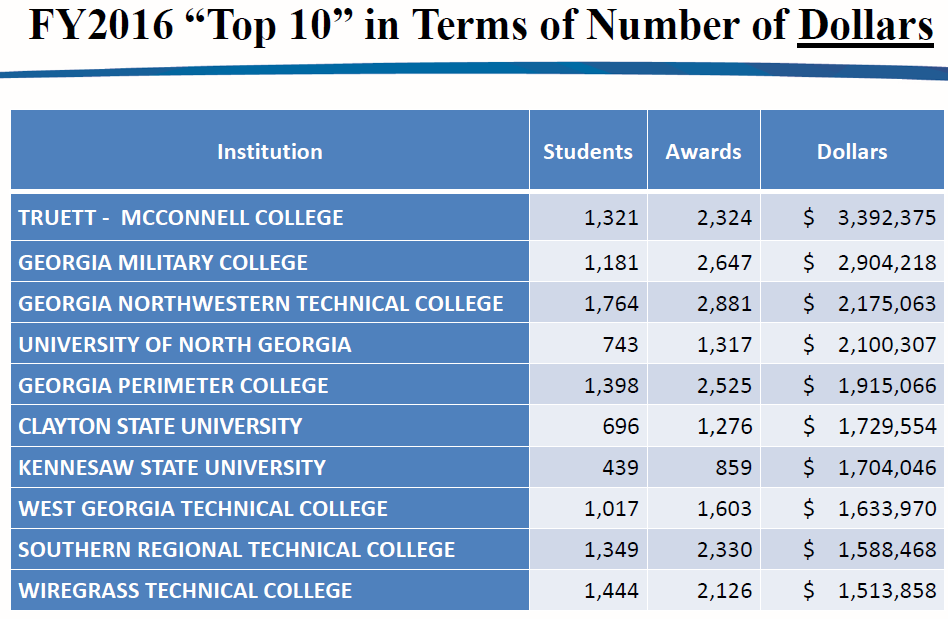 9/9/2016
25
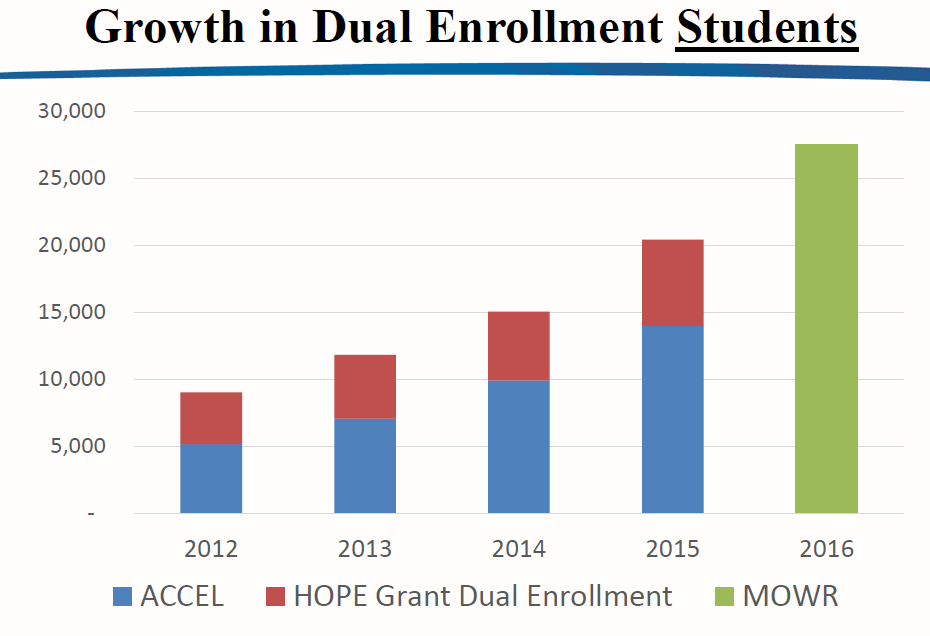 FY2016=27,512 students
9/9/2016
26
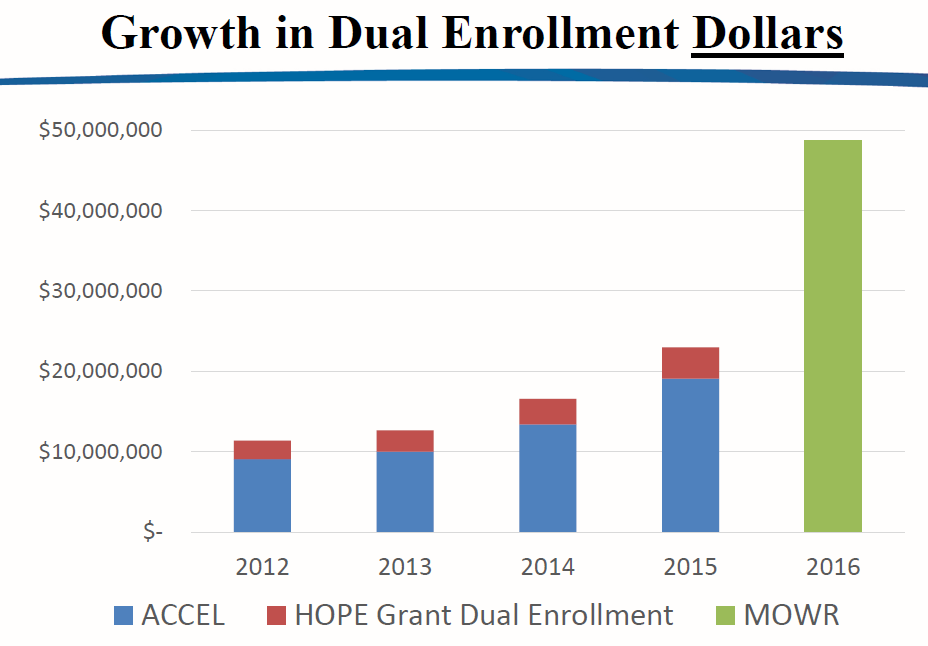 $48,732,785 = FY2016
9/9/2016
27
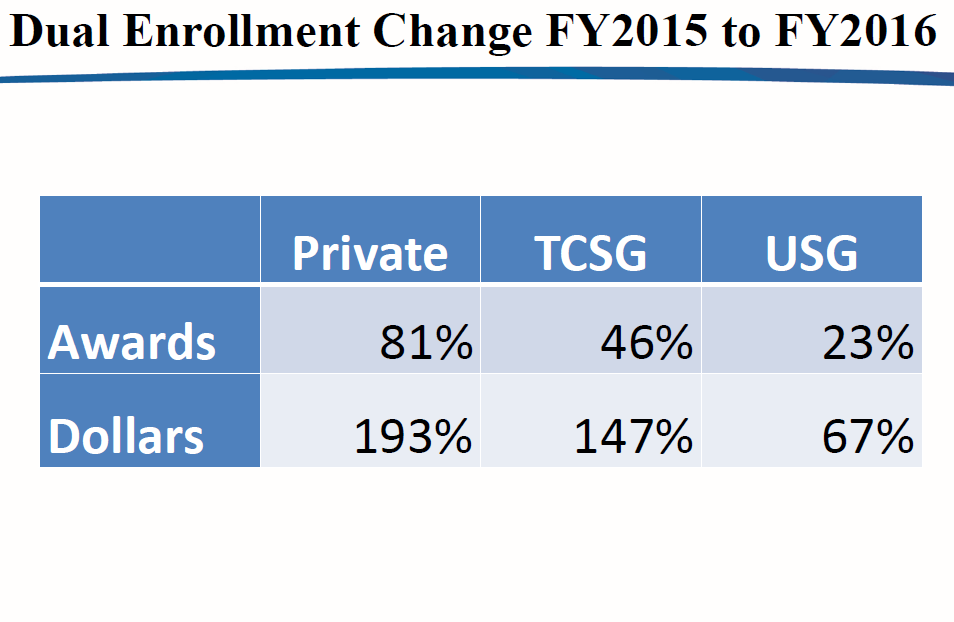 Percentage of increase
from 2015-2016
9/9/2016
28
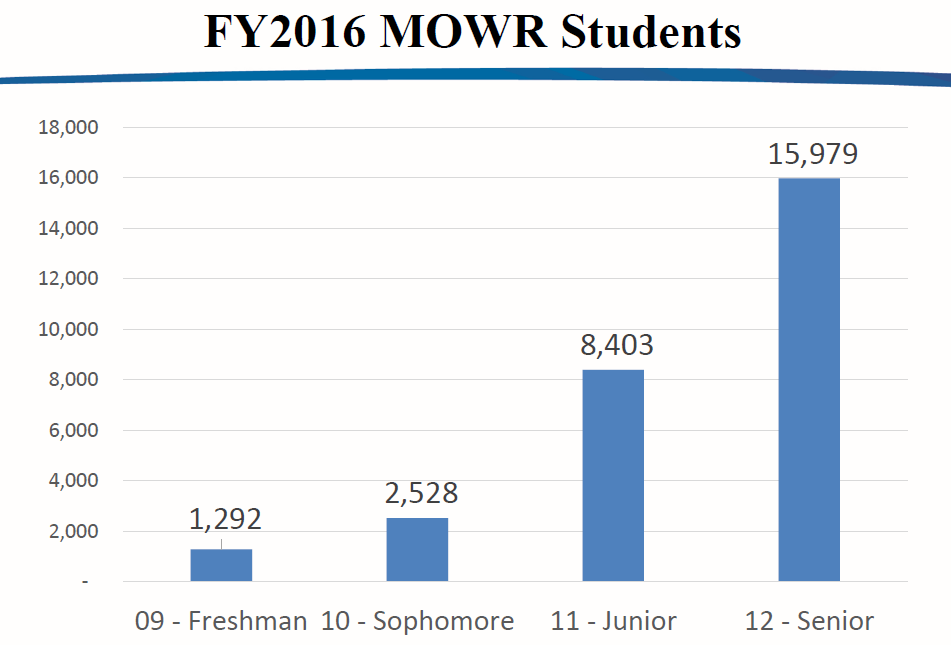 9/9/2016
29
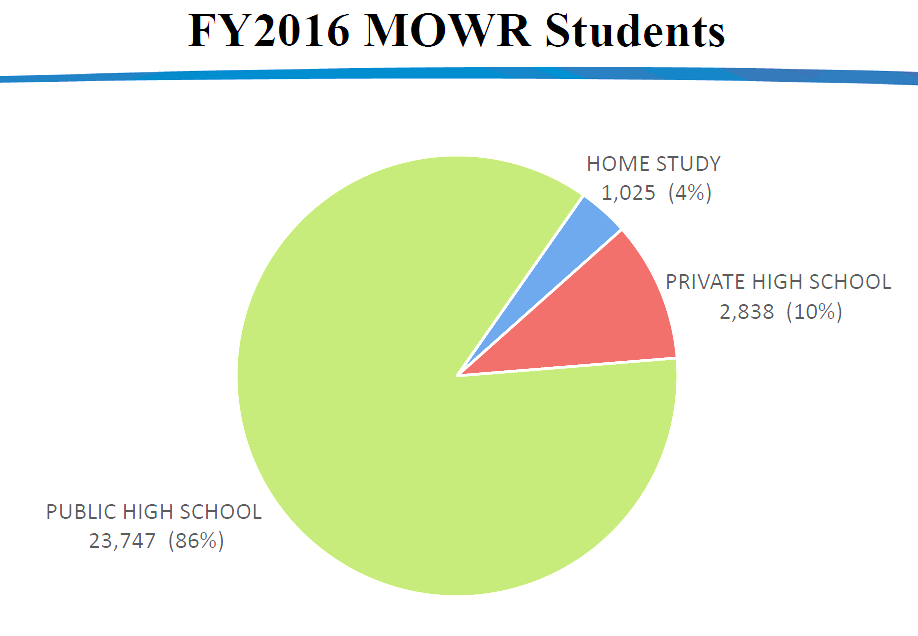 9/9/2016
30
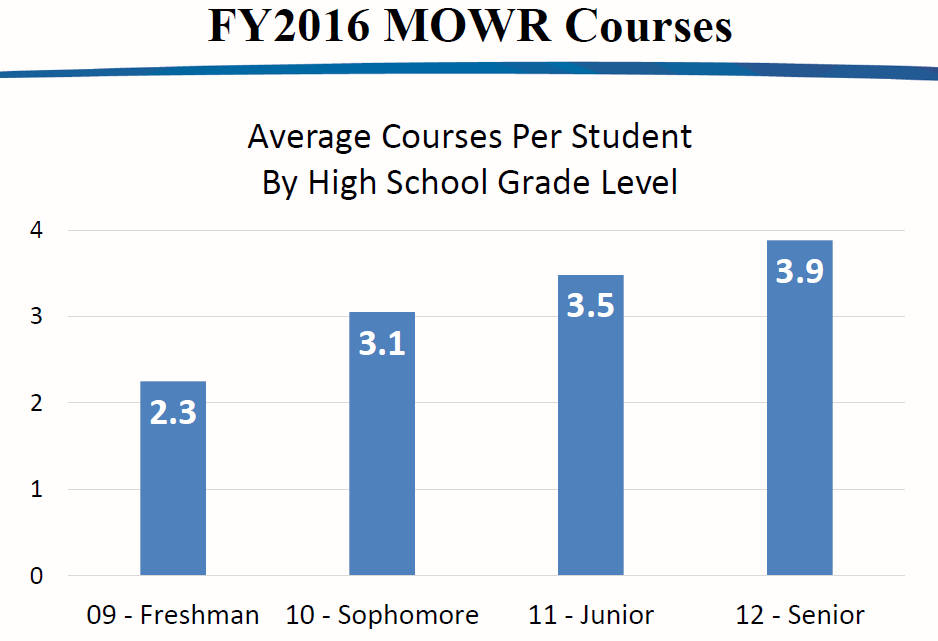 9/9/2016
31
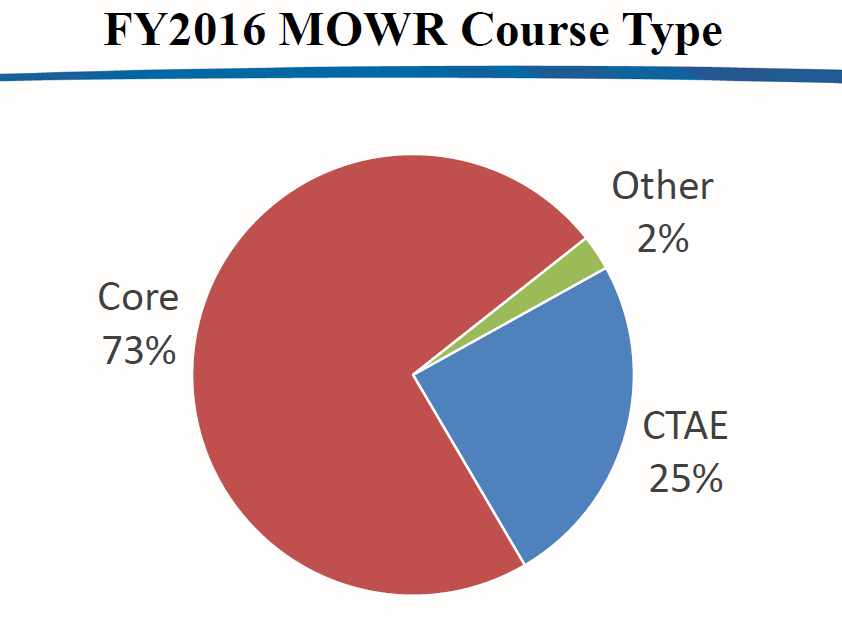 9/9/2016
32
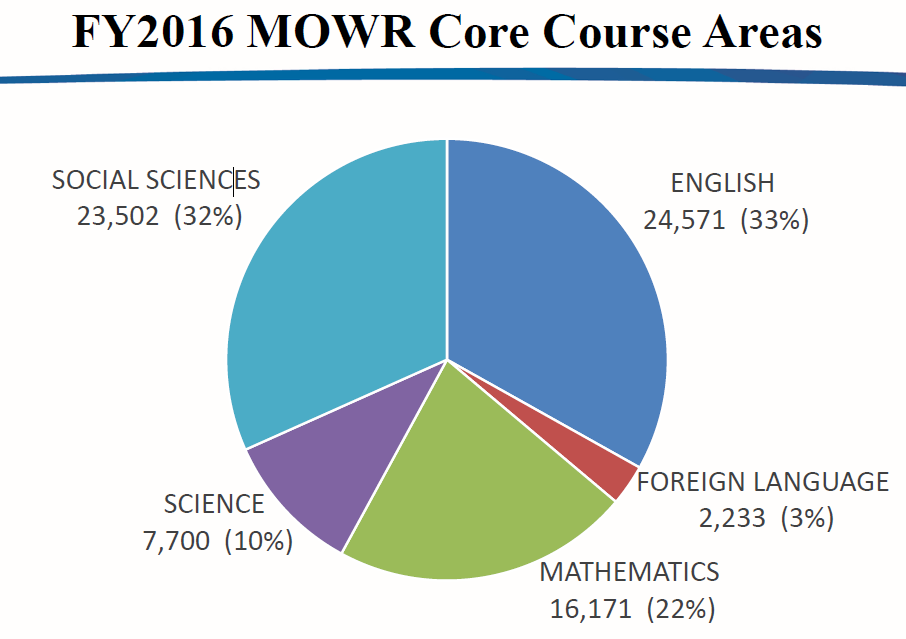 9/9/2016
33
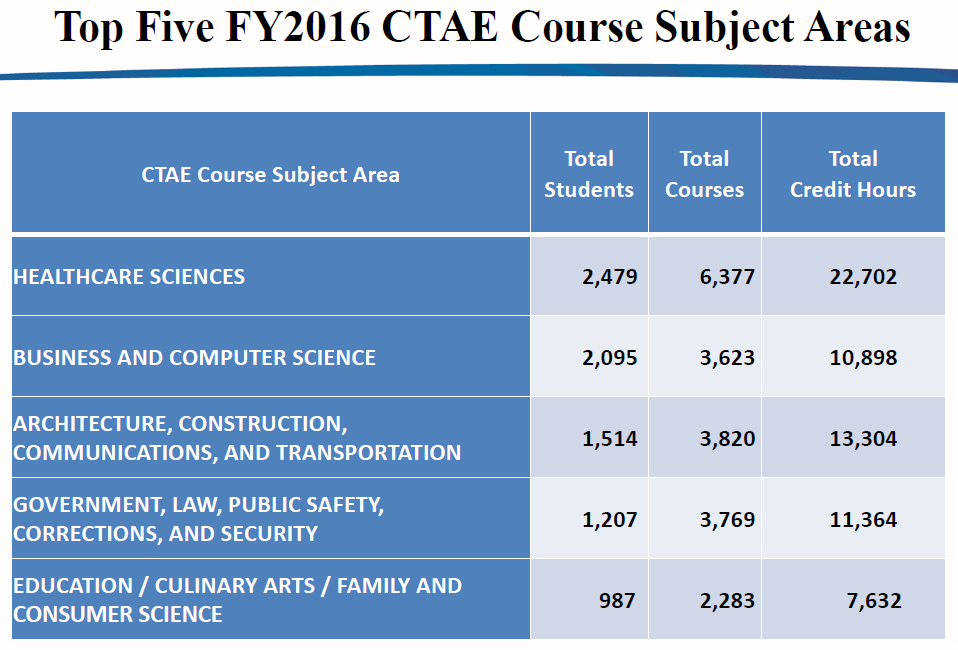 9/9/2016
34
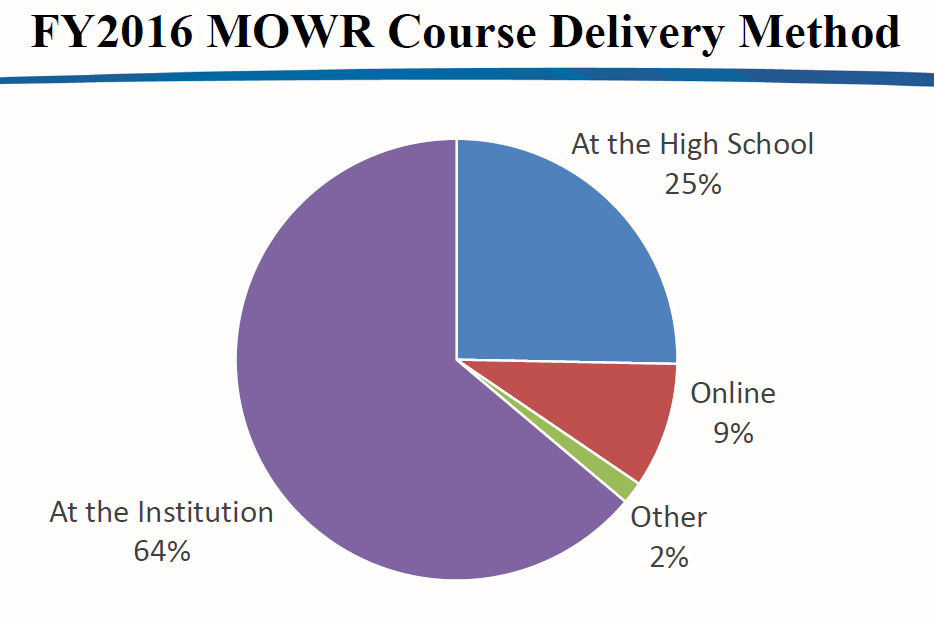 9/9/2016
35
MOWR Guidance Links
2016-2017 Graduation Guidance Document: http://www.gadoe.org/Curriculum-Instruction-and-Assessment/Curriculum-and-Instruction/Documents/Mathematics/Georgia-High-School-Graduation-Mathematics-Requirement-Guidance-2016-2017.pdf 

MOWR Math FAQs: http://www.gadoe.org/Curriculum-Instruction-and-Assessment/Curriculum-and-Instruction/Documents/Mathematics/FAQ-MOWR.pdf 

Graduation Rule: http://www.gadoe.org/External-Affairs-and-Policy/State-Board-of-Education/SBOE%20Rules/160-4-2-.48.pdf 

GaDOE Mathematics Program Webpage; http://www.gadoe.org/Curriculum-Instruction-and-Assessment/Curriculum-and-Instruction/Pages/Mathematics.aspx

HOPE Rigor List: https://www.gafutures.org/media/113414/rigor-course-list-july-2016.pdf

USG High School Curriculum Requirements – Staying on Course: http://www.usg.edu/assets/student_affairs/documents/Staying_on_Course.pdf
9/9/2016
36
University System of GA MOWR
Each USG institution has a Dual Enrollment (DE)/MOWR coordinator to provide assistance.  Contact information for each institution is available online. ww.usg.edu/institutions/directories/move_on_when_ready_contacts/ 

The DE/MOWR admission requirements and deadlines are also available online. www.usg.edu/student_affairs/students/mowr_dual_admission 

There  are a variety of DE options in the University System (online courses, residential academy at MGSU, honors dual enrollment programs) 

AP vs IB vs DE – which options are viewed most favorably by college admission officers? www.usg.edu/student_affairs/documents/MOWR_Admissions_Guidance.pdf
9/9/2016
37
College and University Contacts
Independent college and university contacts – http://www.georgiacolleges.org/media/mowr 
 
Technical College System contacts – https://tcsg.edu/fordualcredit.php

University System Contacts - http://www.usg.edu/inst/directories/move_on_when_ready_contacts/
State MOWR Contacts
Gary Mealer-Georgia Department of Education
     MOWR, Transition Career Partnership and  JROTC Program Specialist, 
	Phone: (404) 463-8197                	email: gmealer@doe.k12.ga.us

Dianne Lassai Barker-Technical College System of GeorgiaSecondary Education Initiatives Coordinator, 
	Phone:  (404)679-1688 		email: dbarker@tcsg.edu

Sarah Wenham-Board of Regents
     Director of Student Access, 
	 Phone: (404) 962-3115	   	email: sarah.wenham@usg.edu
How Did We Do?
http://gadoe.org/surveys/CTAE-FP5Q7ND
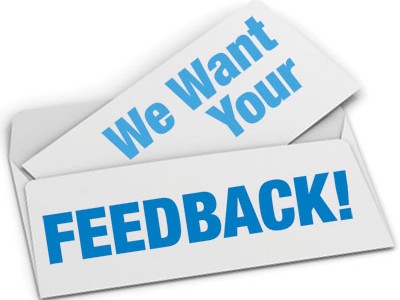 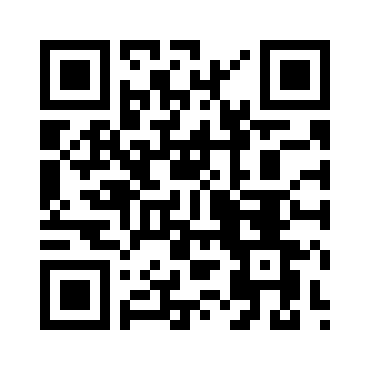 9/9/2016
40
9/9/2016
41